Four High-Frequency Energetic Particle Driven Instabilities Observed in the DIII-D Tokamak
Fast beam ions excite:
Runaway electrons excite:
Simple magnetic loop and fast digitizer enable studies
Compressional Alfvén 
      Eigenmodes f~0.6fci
Whistler waves fci<<f<<fce
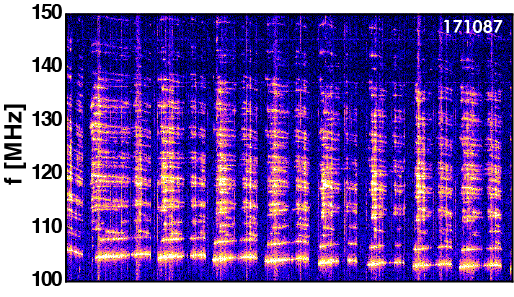 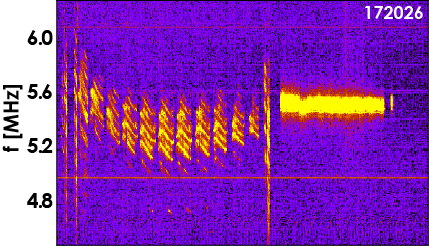 These instabilities could diagnose a reactor fast-ion population and control runaway electrons following a disruption
Collective Ion Cyclotron Emission f= 𝓁 fci
Mode that suppresses runaway beam f~0.1fci
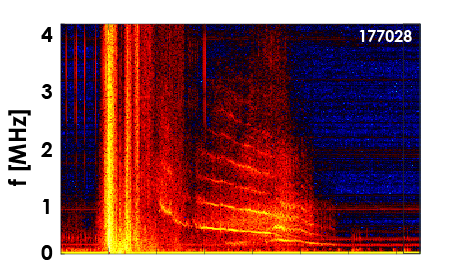 100
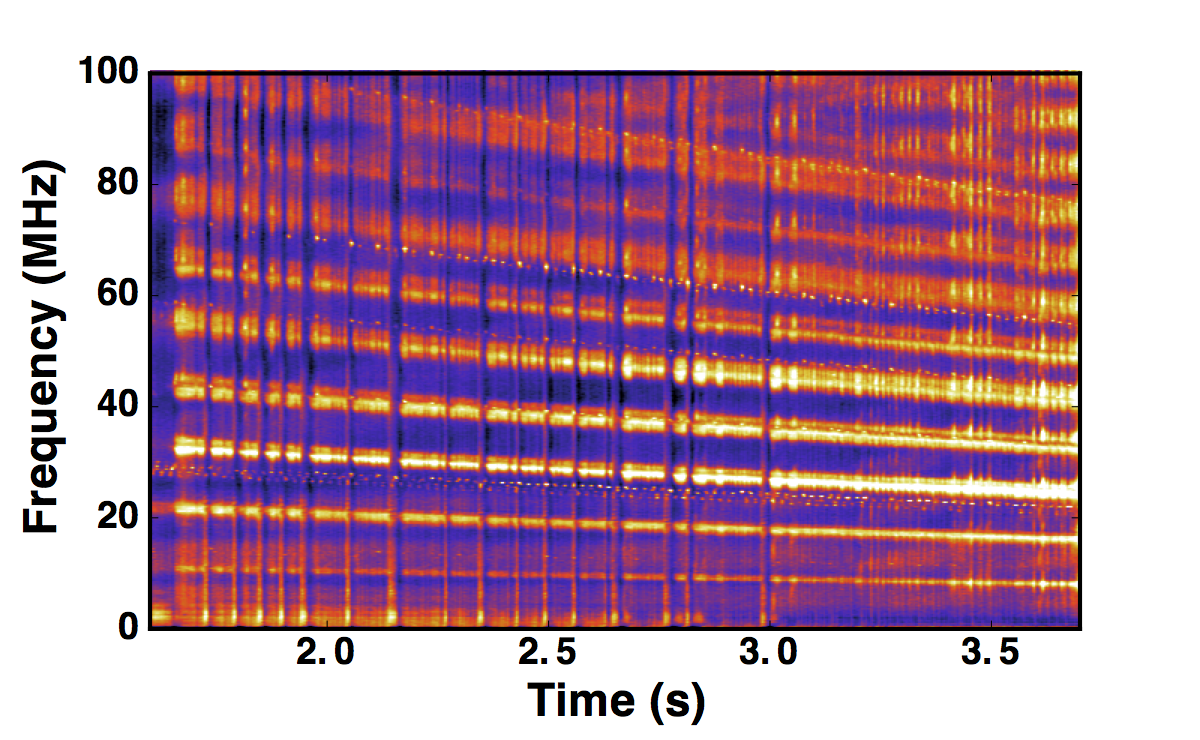 168781
𝓁=9
80
f [MHz]
𝓁=7
60
𝓁=5
40
𝓁=3
20
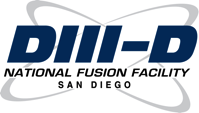 𝓁=1
0
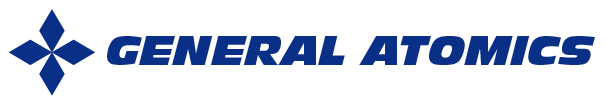 K.E. Thome (EX/P6-29)